УГЛЫ.
Какие фигуры изображены? Как они называются?
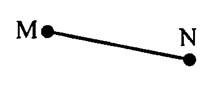 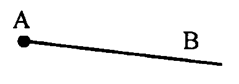 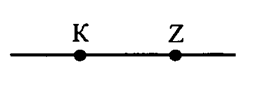 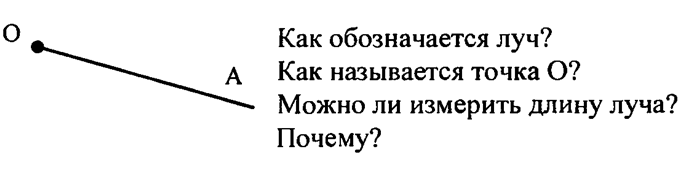 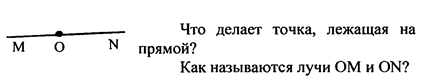 Выполните алгоритм:
начертите луч АВ
из вершины А проведите ещё один луч, не совпадающий с АВ.
Угол – это фигура, образованная двумя лучами, имеющими общее начало.
В
 ВАС
А
 САВ
С
 А
Назовите вершину и стороны каждого угла, изображенного на рис. 1
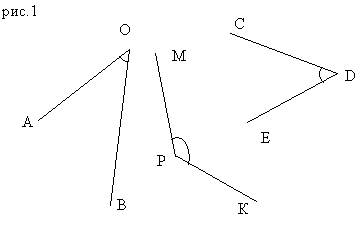 а) запишите название данного угла:
M
R
N
P
S
T
Математический диктант
1 вариант
2 вариант
1.
б) запишите, как обозначена вершина данного угла:
в) запишите, как обозначены стороны данного угла:
M
R
N
P
S
T
луч NM
луч NP
луч SR
луч ST
Проверьте себя:
1 вариант
2 вариант
1.
а) запишите название данного угла:
 MNP
 RST
б) запишите, как обозначена вершина данного угла:
точка S
точка N
в) запишите, как обозначены стороны данного угла:
Виды  углов
прямой
острый
тупой
Развернутый угол
O A  и  O B – дополнительные лучи,
или
A          O            B
противоположные лучи
Развернутый угол – это угол, образованный дополнительными лучами
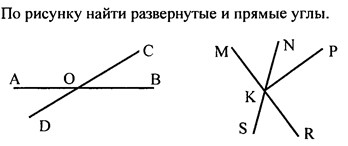 Запишите, какие углы на данном рисунке являются развернутыми :
N
P
Q
R
M
O
P
O
S
K
S
L
Z
T
Математический диктант
1 вариант
2 вариант
2.
N
P
Q
R
M
O
P
O
S
K
S
L
Z
T
 POS
 QOZ
 SOP
 NOK
Проверьте себя:
1 вариант
2 вариант
2.
Запишите, какие углы на данном рисунке являются развернутыми :
ИЗМЕРЕНИЕ  УГЛОВ
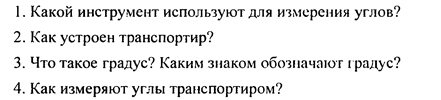 10
О
90
100
80
110
70
60
120
50
130
40
140
30
150
20
160
10
170
0
180
Одно деление транспортира = 1° (один градус)
1° (один градус) – единица измерения углов
Виды транспортиров
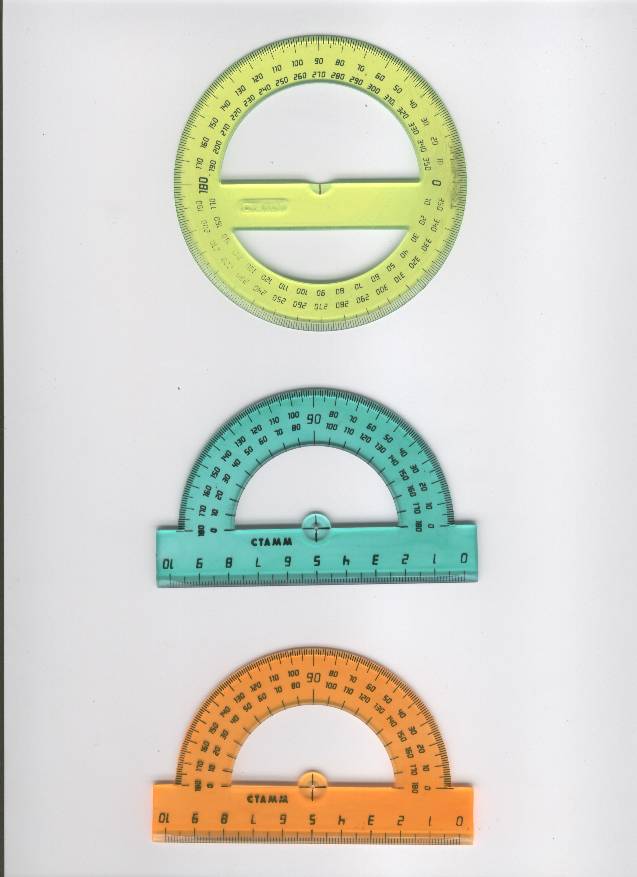 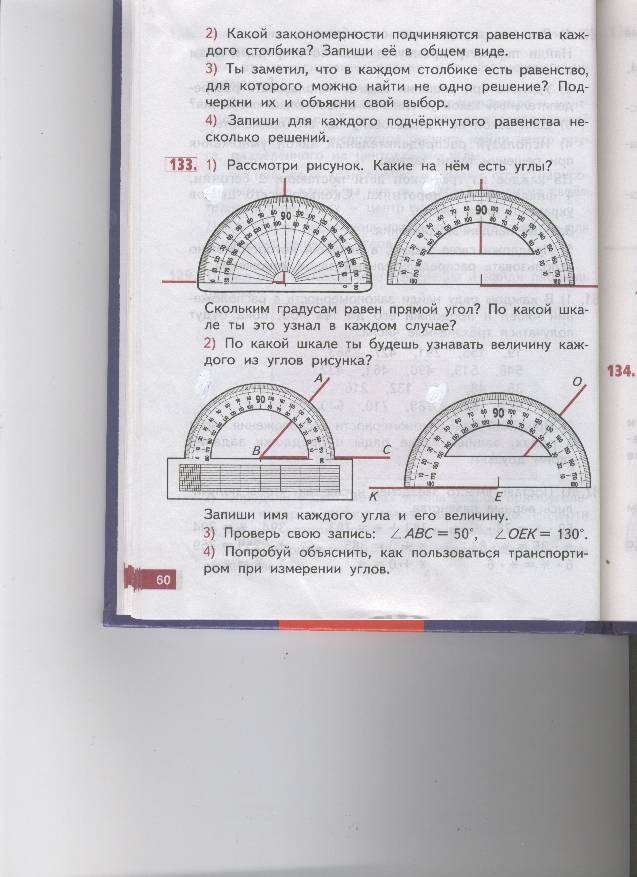 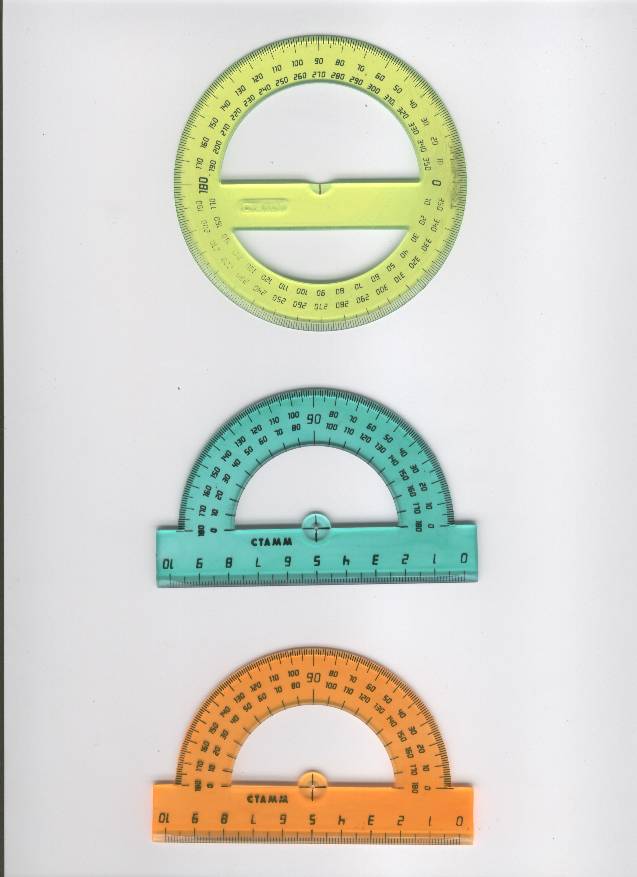  AOB = 60°
 AOC = 90°
 AOD = 110°
 AOE = 180°
острый
прямой
тупой
развернутый
Острым углом называют угол, величина которого меньше 90°.
Прямым углом называют угол, величина которого равна 90°.
Развернутым углом называют угол, величина которого равна 180°.
Тупым углом называют угол, величина которого больше 90°, 
но меньше 180°.
A
B
C
0
D
Математический диктант
1 вариант
2 вариант
1.
Определите вид угла:
а) A = 134°
а) A = 42°
б) B = 180°
б) B = 90°
в) C = 59°
в) C = 128°
2.
Запишите названия данных углов в порядке
увеличения
уменьшения
A
B
C
О
D
Проверьте себя:
1 вариант
2 вариант
1.
Определите вид каждого угла:
а) A = 134°
а) A = 42°
тупой
острый
развернутый
прямой
б) B = 180°
б) B = 90°
острый
тупой
в) C = 59°
в) C = 128°
2.
Запишите названия данных углов в порядке
увеличения
уменьшения
О, D, B, A, C.
C, A, B, D, О.
Построение  углов.
Транспортир применяют и для построения углов.
Построим угол 50º .
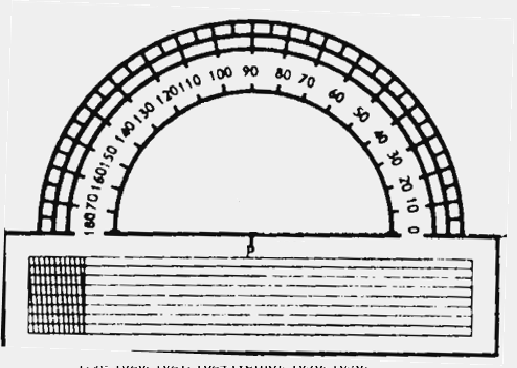 А
О
В
Как измеряют углы с помощью транспортира?
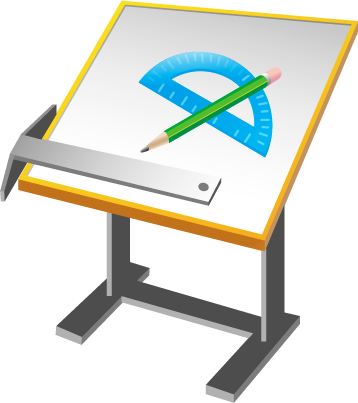 1) Нужно вершину угла совместить с центром транспортира.
2) Одна сторона угла должна проходить через нулевую отметку (0° по шкале).
3) Вторая сторона угла должна пересекать шкалу. Нужно посмотреть, через какую  отметку проходит вторая сторона угла. Это и есть величина этого угла. 

Если у транспортира есть две шкалы, то надо смотреть на отметку той шкалы, через ноль которой проходит одна из сторон угла.
Ваня
Лёша
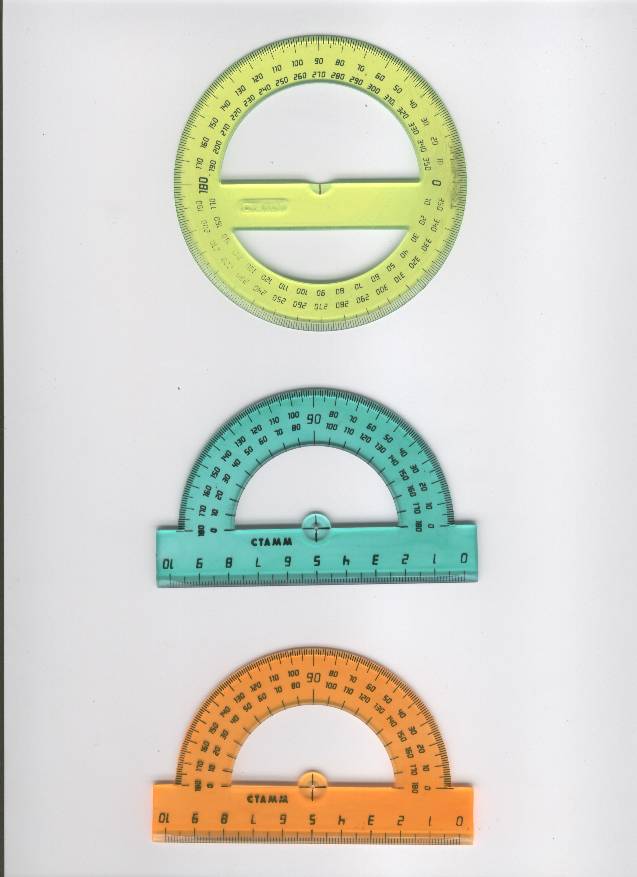 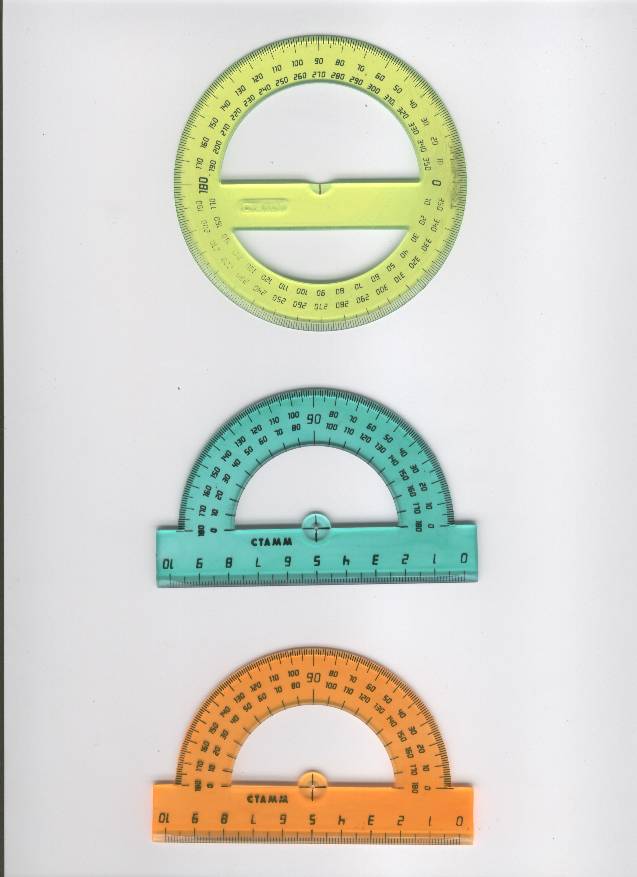 Леша и Ваня измеряли один и тот же угол, но получили разные ответы. Определи по рисунку, кто из них прав.
10
О
C
M
B
90
F
100
80
D
110
70
60
120
50
130
40
140
30
150
20
160
10
170
0
180
 AOE = 180°
 AOD = 140°
 AOB = 50°
 AOF = 35°
 AOC = 90°
 AOM = 122°